Kansainvälisen pelastustoimen kuulumisia 16.3.2016
10:00  		Tilaisuuden avaus
		Pentti Partanen, kansallisen komitean puheenjohtaja
 
10:10 		CTIF – international cooperation since 1900
		Tore Eriksson, CTIF:n presidentti
 
11:10		Delegates’ Assembly 2016 – uusinta uutta pelastustoimen kentällä toimiville ja suomalaista 		tietotaitoa maailmalle
		Pentti Partanen, kansallisen komitean puheenjohtaja
		
11:30 – 14:45		Kehitystyön ja toiminnan painopisteet kansainvälisellä kentällä – esittelijöinä edustajamme (lounas 12:30-13:30)	CTIF:n asiantuntijaelimissä
		Rami Ruuska, Metsäpalot
		Veli-Matti Sääskilahti, Lentoasemien pelastustoiminta
		Petri Jaatinen, Vapaaehtoiset
		Ilpo Leino, Tulipalojen ehkäisy
		Ilpo Tolonen, Vaaralliset aineet
		Harri Lindholm, Palokuntien työterveys
		Juhani Katajamäki, Historia
		Valtteri Tervala, Nuoriso (ja kilpailut)
		Mira Leinonen, Pelastusalan naiset
		Mikko Saastamoinen, Uudet teknologiat
		+ Eurooppakomissio, koulutus
 
14:45 		Loppusanat
		Pentti Partanen, Kansallisen komitean puheenjohtaja
CTIF- Training and Education
Kari Kinnunen
Pelastusopisto
Kokouksissa käsitelty
Jokaisella kokouksella on ollut oma teemansa. Osallistujat ovat esitelleet teeman mukaista maansa koulutusjärjestelmää:
Pelastus- savusukellus, palomiehen toimintakunto ja terveys, metsäpalot, teollisuuspalot, esimiestoiminta onnettomuustilanteessa…
Opetustuntimäärät ja myös keskeiset sisällöt sekä tavoitteet ovat hyvinkin erilaisia eri puolella Eurooppaa! 
Seuraava kokous Suomessa syksyllä Delegates’ Assembly – tapahtuman yhteydessä. Jokaisella jäsenillä oma aihe. Minulla Palomiesten terveystarkastukset ja fyysinen toimintakykyisyys.

KIITOS
www.pelastusopisto.fi
3
Eurooppakomissio
Perustettu vuonna 2011. 
Puheenjohtaja Dennis Davies (Iso-Britannia)
Tarkoituksena on lisätä tietoisuutta palo- ja pelastusalan roolista Euroopan yhteisön asukkaiden turvallisuuden luomisessa 
Myös jakaa tietoa Euroopan unionin ja palo- ja pelastusalan välillä. 
Komissio on aktivoitunut erityisesti EU-konsultaatioiden ja EU-rahoitteisten projektien osalta
Esimerkki: POP-Alert; kaksivuotinen hanke, jolla pyritään luomaan yhtenäinen varoitusjärjestelmä EU-kansalaisille kriisien varalle. 
Tarkoituksena on arvioida väestön kykyä vastaanottaa ja hyödyntää eri kriisinhallintastrategioiden tarjoamaa varautumistietoa ja EU:n tasolla kehitettyjä teknologioita. 
Projektissa on laaditaan lisäksi pilottiprojekti, jossa testataan yleisiä metodologioita ja arvioidaan niiden tehokkuutta yhteisöjen varautumisen kehittämisen kannalta.
Kiitos!
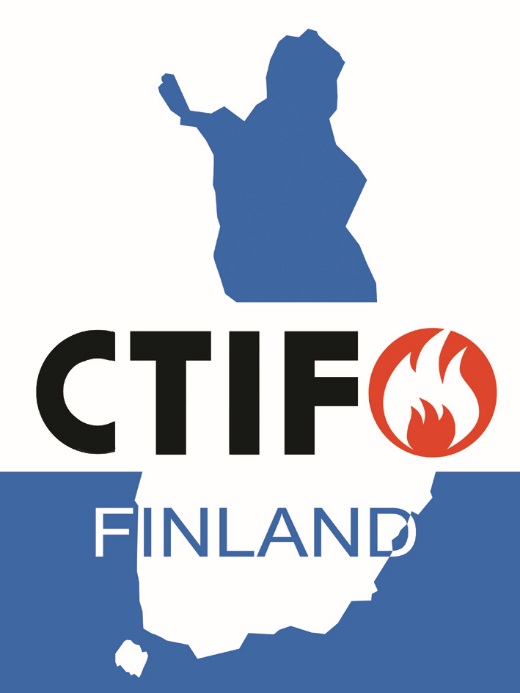 Lisätietoa komissioista ja työryhmistä sekä CTIF:stä yleisesti:

www.ctif.fi
www.ctif.org
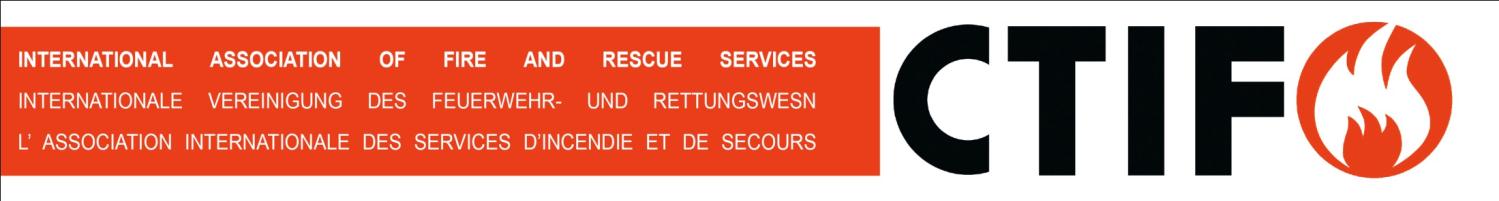